Warm Up
What does a lobbyist do?
What is a straight-party-ticket?
What is the first step of the initiative process?
3.3 Identify how interest groups and media bias impact political public opinion
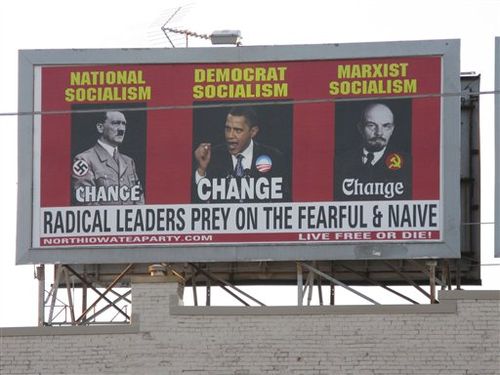 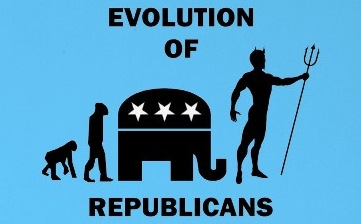 Questions
What are third parties?
Why do third parties generally struggle in the United States?
What are some general successes of third parties?
Opinion: do you think third parties should be able to have more influence in politics?
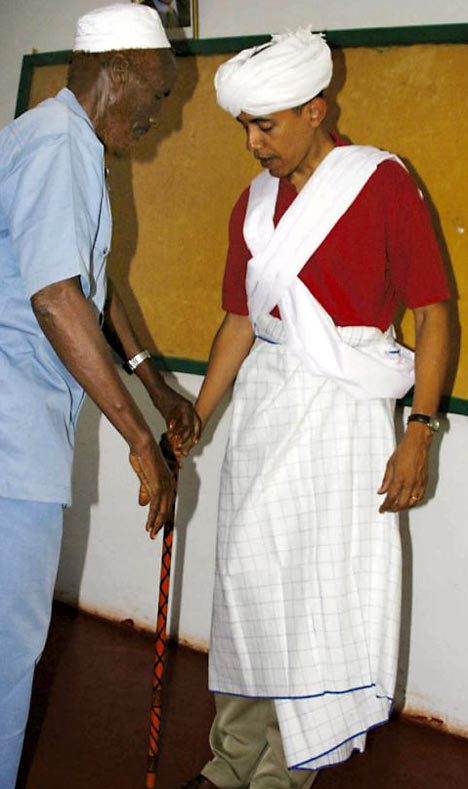 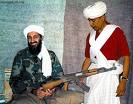 3.3
Media and Public Opinion
I. Media
Propaganda- technique of persuasion to influence behavior
create belief good or bad
Mass media- tv, newspaper, radio, etc.
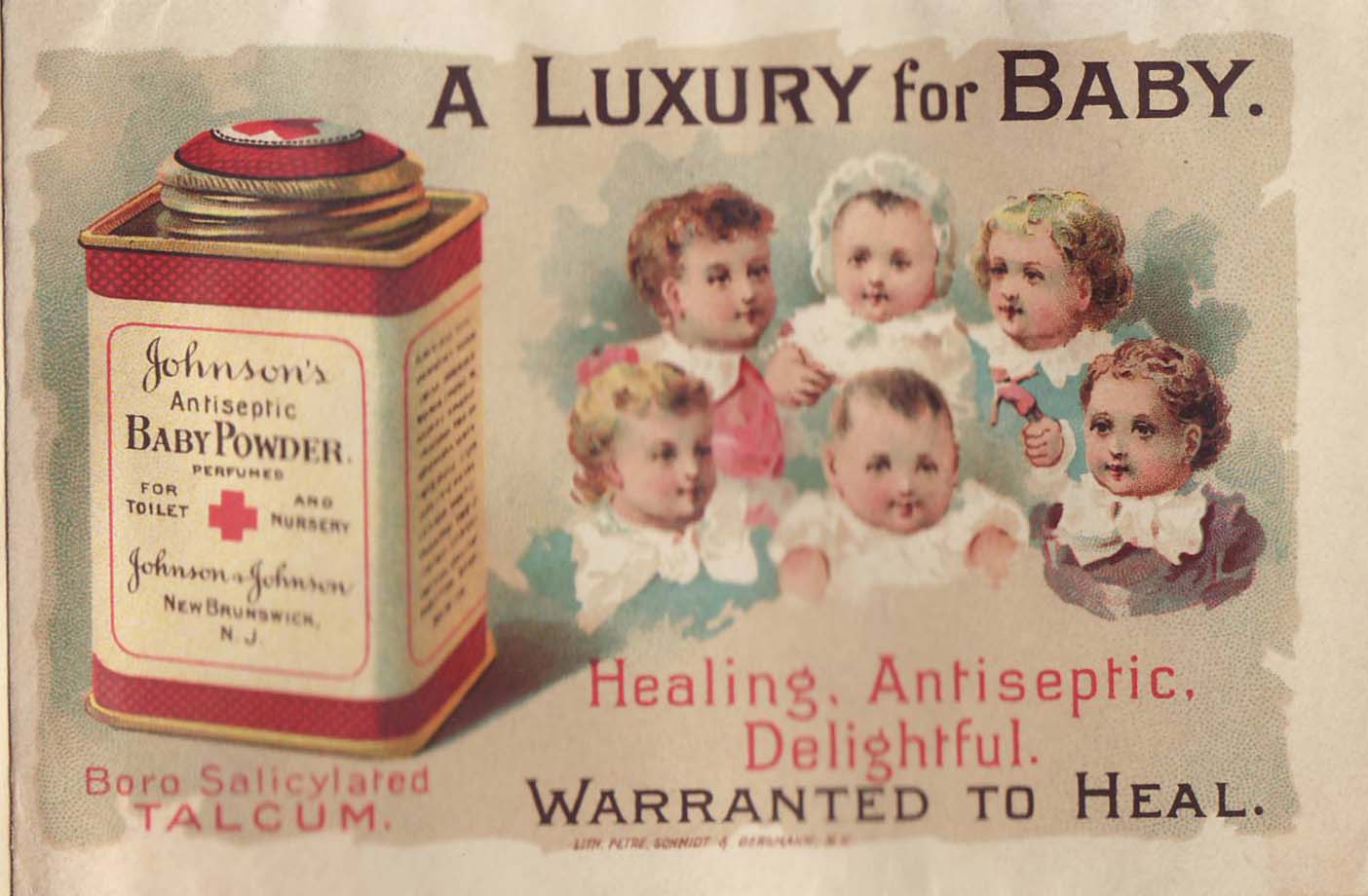 Glittering generalities- emotionally appealing words w/out anything to back them up
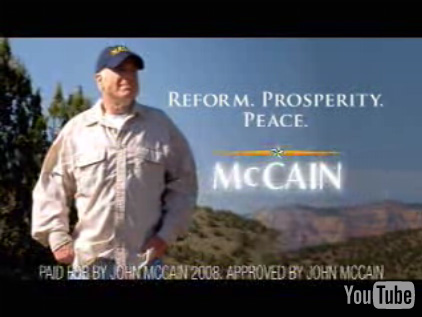 Bandwagon- everybody’s doing it
Endorsement- Celebrity/professional appeal
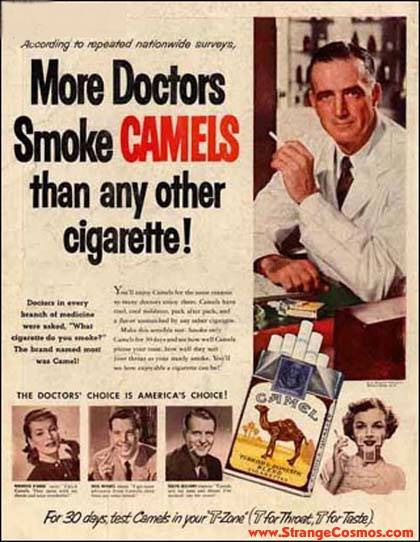 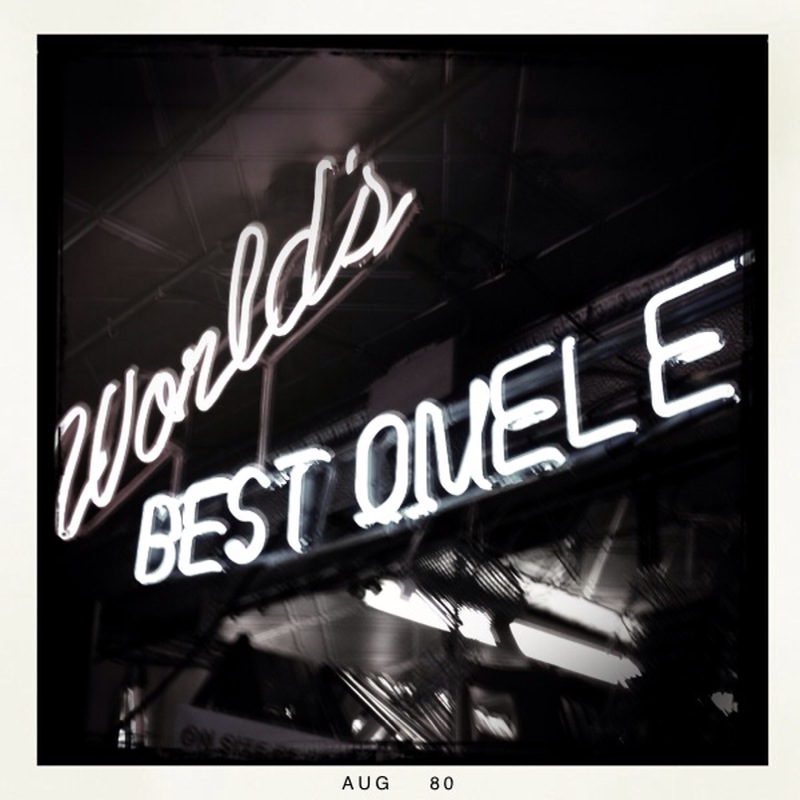 Stack Cards- show just one side
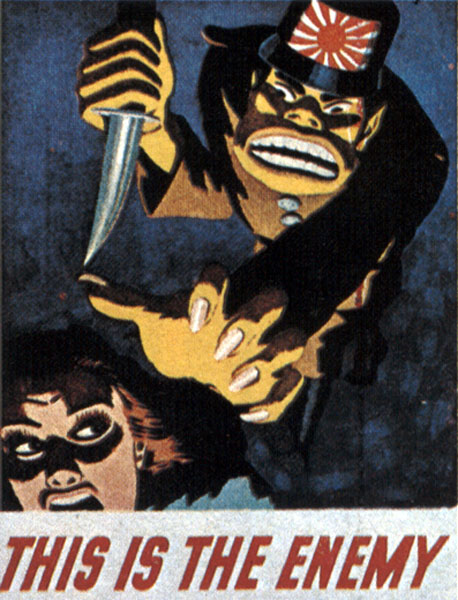 Just Plain Folks- show as one of the people
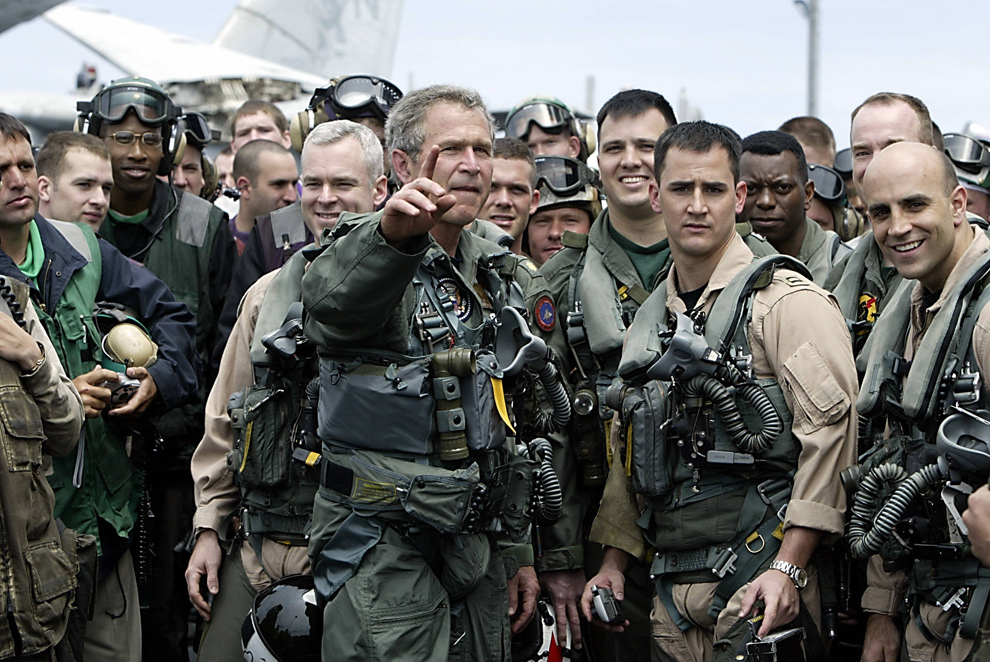 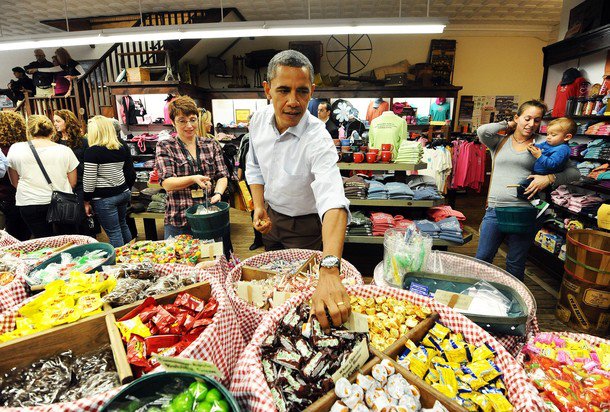 Name Calling- attacking with negative labels
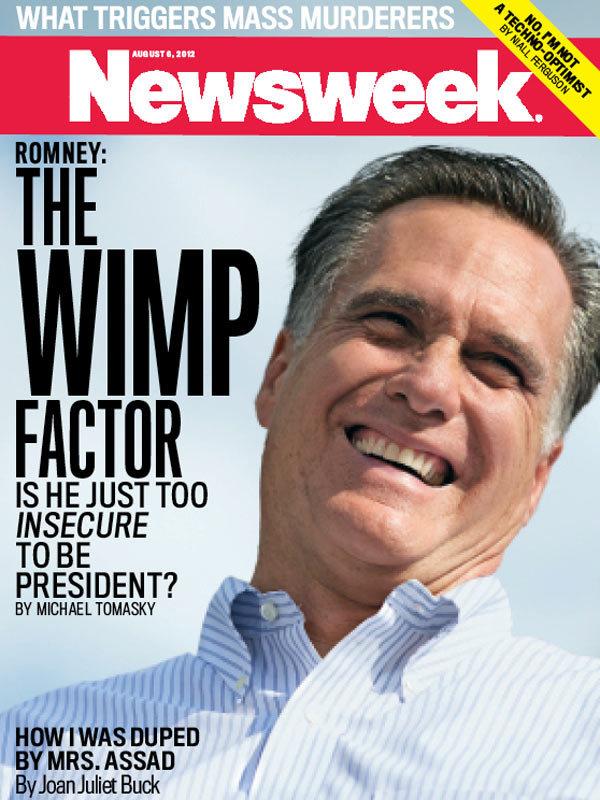 Transfer- combine ideas to transfer attitude from one idea to another
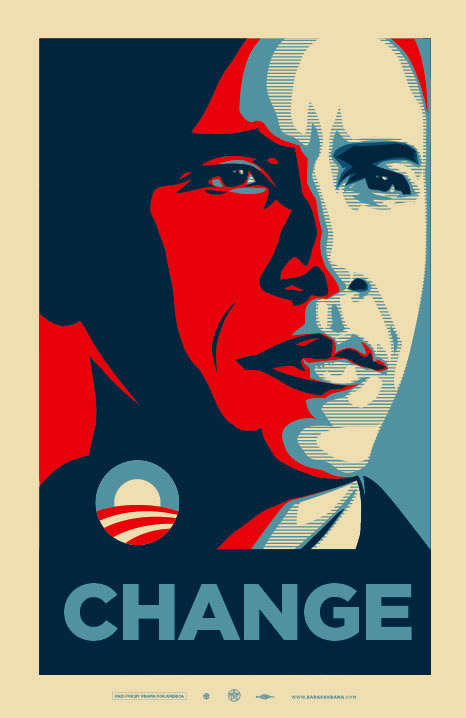 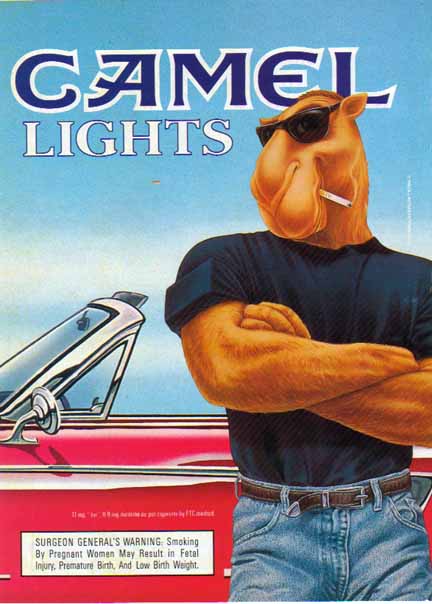 Euphemisms- call things by better names
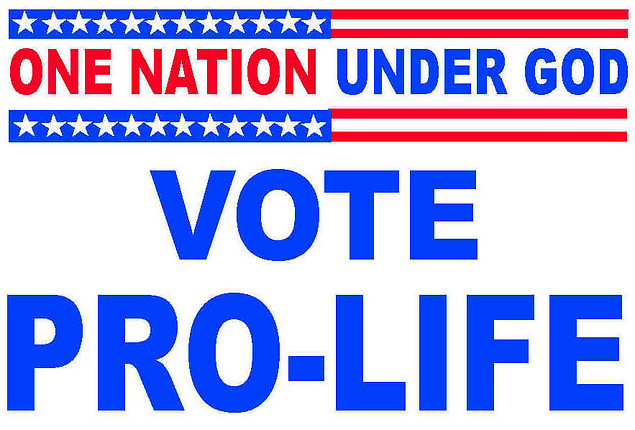